Mutant Tests Too: The SQL
Strata, London 2019Elliot West, Jay Green-Stevens
2/May/2019
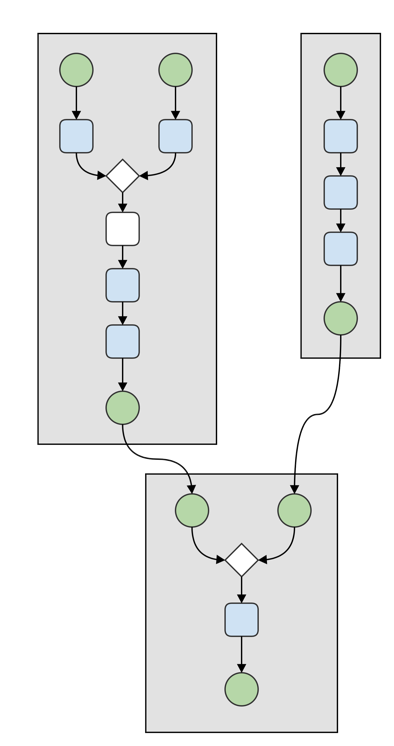 SQL SQL SQL SQL SQL SQL      
 SQL SQL SQL SQL SQL SQ L SQL SQL SQL SQL SQL S
QL SQL SQL SQL SQL SQL
SQL SQL SQL SQL SQL SQL      
 SQL SQL TESTS?? SQL SQ L SQL SQL SQL SQL SQL S
QL SQL SQL SQL SQL SQL
SQL SQL SQL SQL SQL SQL      
 SQL SQL SQL SQL SQL SQ
L SQL SQL SQL SQL SQL S
[Speaker Notes: Java/Cascading
Modular
Automated testing

SQL
Manual testing
Long cycle times]
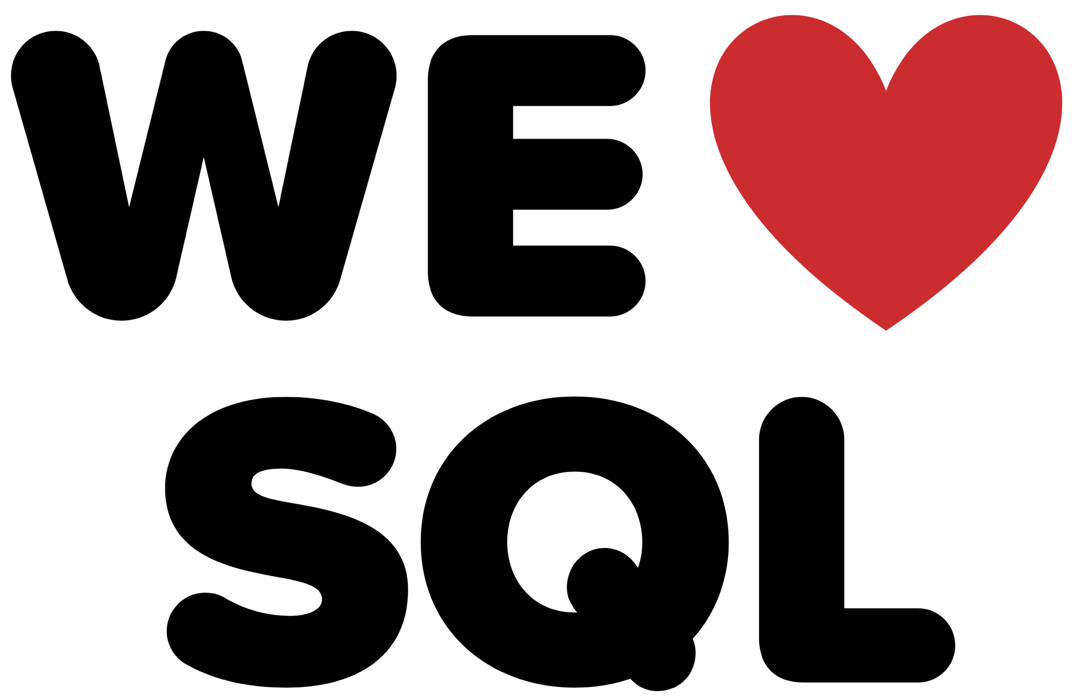 [Speaker Notes: Accessible
Powerful
Widely taught]
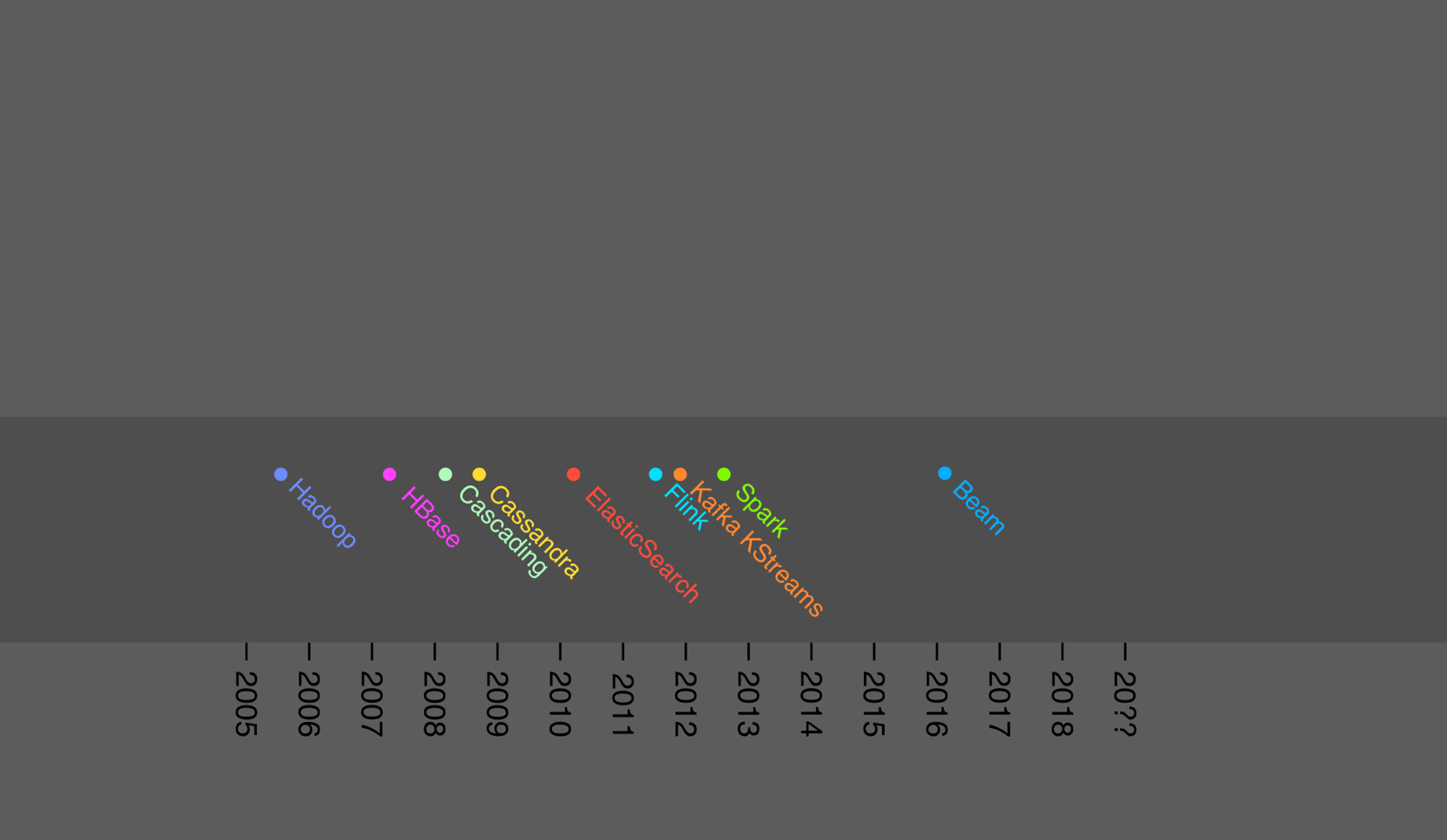 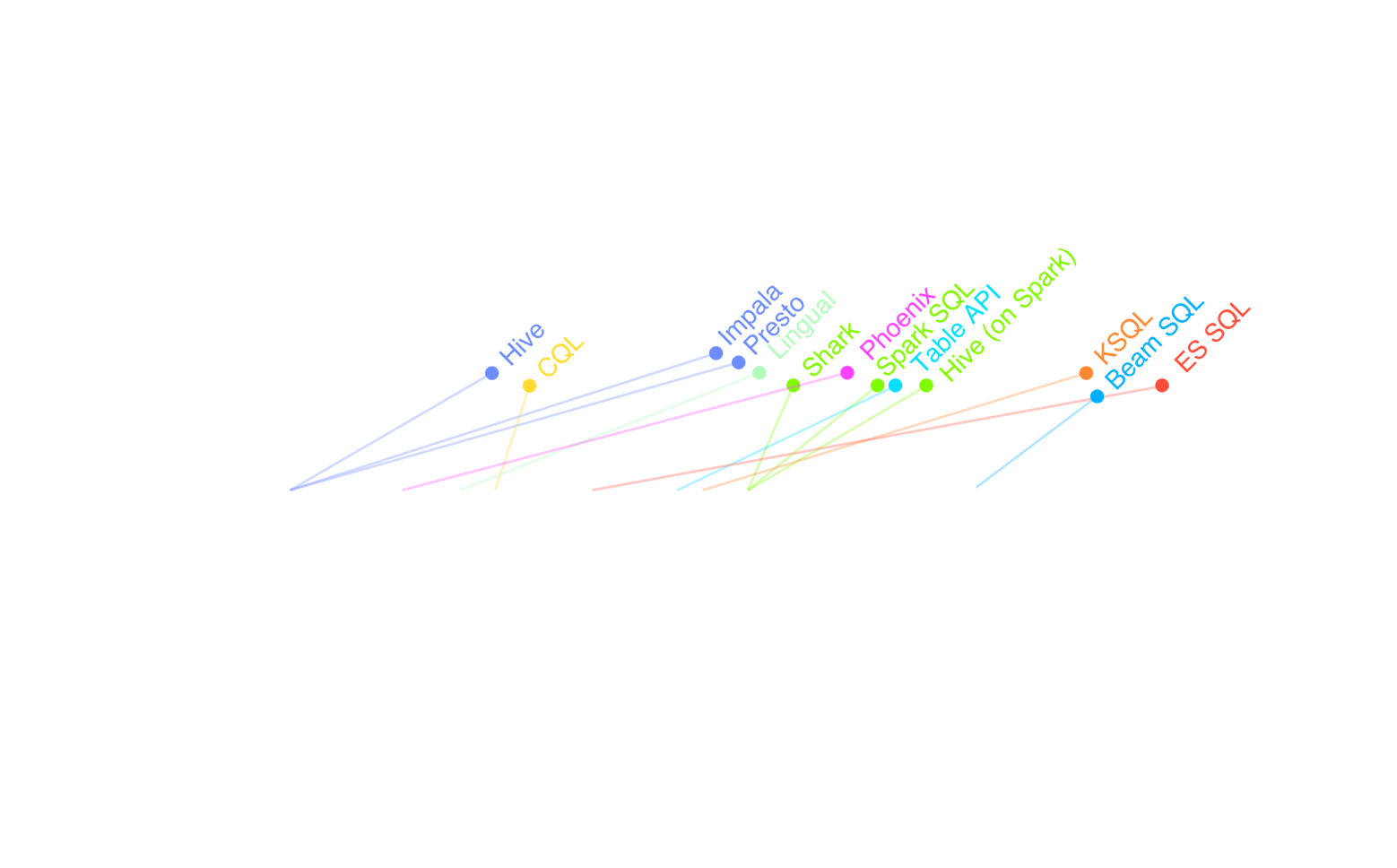 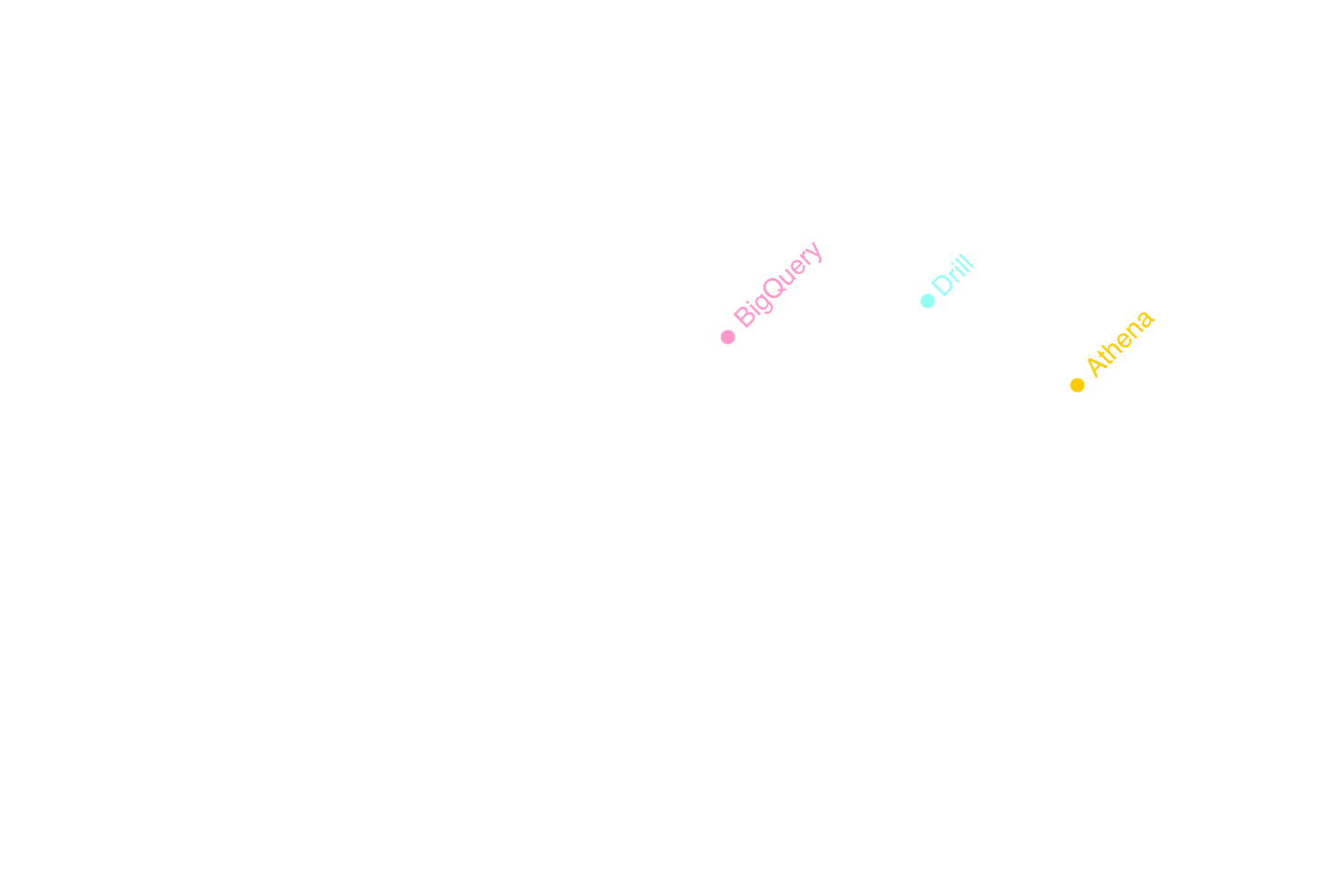 45 years on:Is SQL still relevant?
SQL
release(s)
Platform
release
[Speaker Notes: Innovation in data processing space
Hadoop changes everything
Higher levels of abstraction
Streaming

SQL follows
As recently as Beam

Cloud services also]
Our vision
Any process that alters or interprets data should be tested!
Unit tests are the first defence
Hours of test development saves days of data clean-up
[Speaker Notes: Unit tests empower developers in the testing process
Hours spent writing tests saves days cleaning up erroneous data]
Unit testing SQL: Challenges
Unit test culture + tools not as strong
Monolithic scripts difficult to reason about
No visibility on test coverage or quality
Code coverage
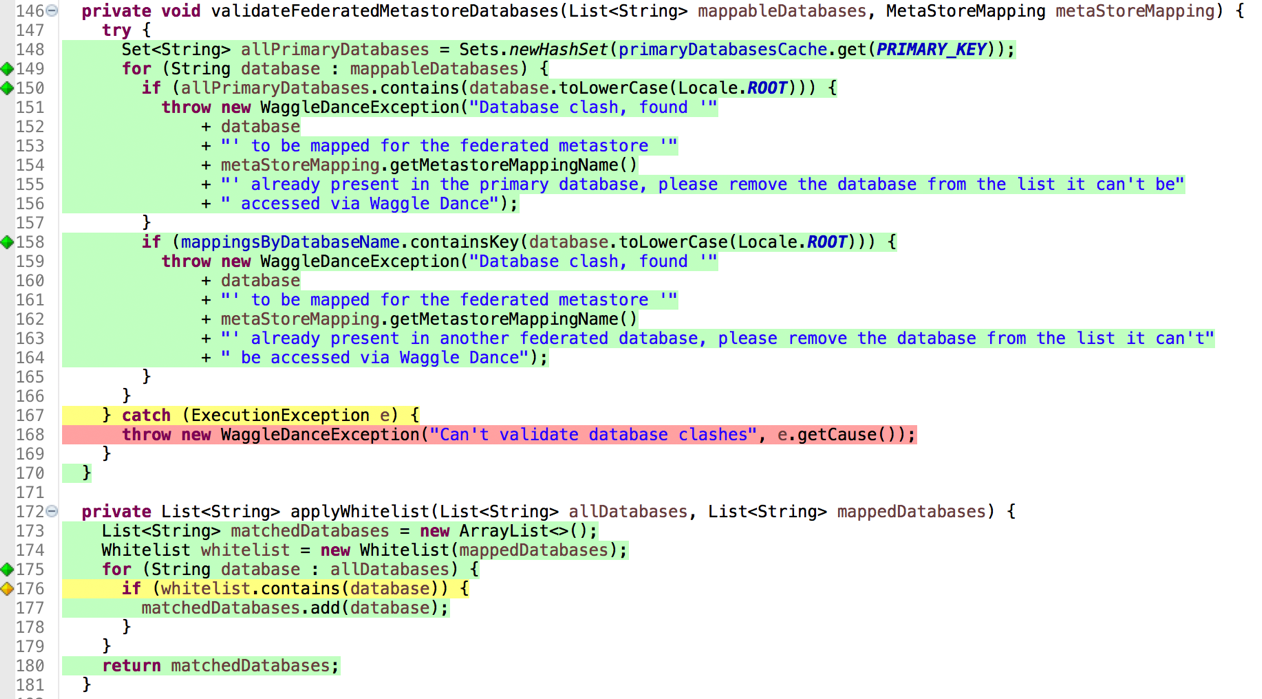 Unit testing SQL: Focus areas
Improve the following:
Unit testing frameworks
HiveRunner
SQL modularisation patterns
Code coverage
MutantSwarm
HiveRunner overview
Open source unit test framework for Hive SQL
https://github.com/klarna/HiveRunner
Local execution (Laptop/CI servers)
Test cases defined in Java + Hive SQL
Based on JUnit 4
Framework: HiveRunner
SQL
Setup
SQL
Under Test
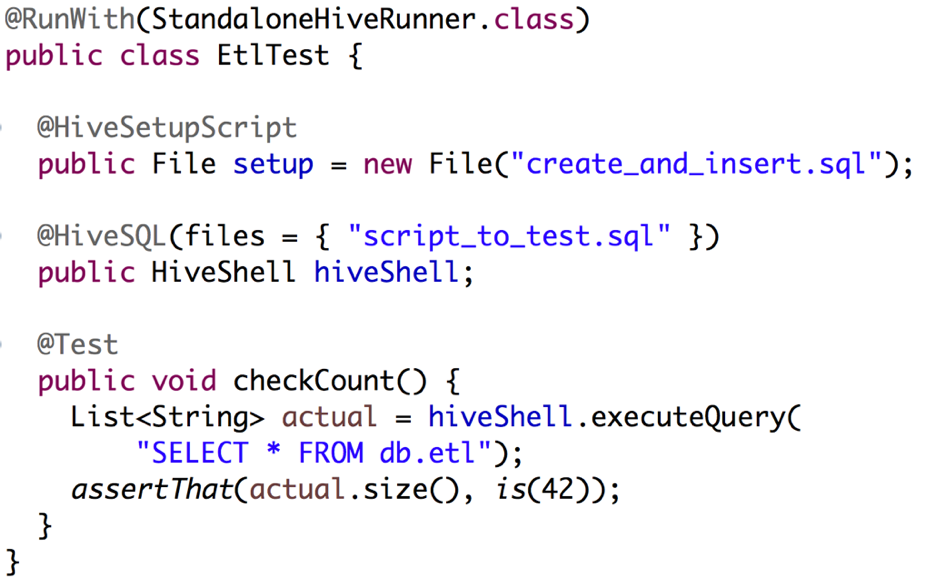 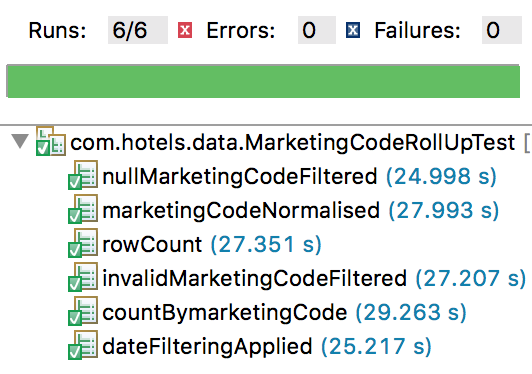 HiveRunner
User Test Suite
Test 
Reports
THOUGHTWORKS TECHNOLOGY RADAR
HiveRunner
TRIAL
HiveRunner is an open-source unit test framework for Apache Hadoop Hive queries based on JUnit4. When writing nontrivial analytics or data pipelines in Hive SQL, we found HiveRunner to be a good enabler for writing tests and even TDDing out some moderately complicated SQL. HiveRunner enables you to write Hive SQL as releasable tested artifacts.
LANGUAGES &
FRAMEWORKS
Source: https://www.thoughtworks.com/radar/languages-and-frameworks/hiverunner
Monolithic queries
SELECT ... FROM (                  
  SELECT ... FROM (                
    SELECT ... FROM (              
      SELECT ... FROM a WHERE ...  
    ) A LEFT JOIN (                
      SELECT ... FROM b
    ) B ON (...) 
  ) ab FULL OUTER JOIN (           
    SELECT ... FROM c WHERE ...   
  ) C ON (...)
) abc LEFT JOIN (                 
  SELECT ... FROM d WHERE ...     
) D ON (...)
GROUP BY ...;
-- Query 1
                                   -- Query 2
                                   -- Query 3
                                   -- Query 4
                                   -- Query 3
                                   -- Query 5
                                   -- Query 3 
                                   -- Query 2
                                   -- Query 6
                                   -- Query 2
                                   -- Query 1
                                   -- Query 7
                                   -- Query 1
                                   -- Query 1
[Speaker Notes: Easy to write
Difficult to maintain
Hard to test
Would like to decompose
into units!
Modularise with Hive…
How?]
Approaches
Chained tables
Views
Variable substitution 
HPL/SQL
[Speaker Notes: Chained tables – common pattern in our team
Belief that views have adverse performance impact]
Chained Tables
Q2
Q1
query.sql
inner.sql
SOURCE inner.sql;
INSERT OVERWRITE TABLE
  inner AS    
SELECT upper(a), b, …
FROM source
…
INSERT OVERWRITE TABLE x ASSELECT …
FROM (



) …
SELECT upper(a), b, …
FROM source
…
SELECT *
FROM inner
Chained Tables
Q1
Q2
Q3
Q4
I/O between stages
Query optimisation limited
Well understood
Can view intermediate results
Variable substitution
query.sql
inner.sql
SET inner = <inner contents>;
INSERT OVERWRITE TABLE x ASSELECT …
FROM (



) …
SELECT upper(a), b, …
FROM source
…
SELECT upper(a), b, …
FROM source
…
${inner}
S2
S1
Variable substitution
Q1
+
=
Not ’pure SQL’
Requires assembly
S1
S2
Nested Views
x.sql
inner.sql
SOURCE inner.sql;
INSERT OVERWRITE TABLE x ASSELECT …
FROM (



) …
CREATE VIEW inner AS
SELECT upper(a), b, …
FROM source
…
SELECT *
FROM inner
SELECT upper(a), b, …
FROM source
…
Nested Views
Q1
V1
Poor parameterisation handling
Greater scope for optimisation
Testing: Job counts
Queries: 3
Nesting depth: 2
Aggregations: 1
Sorts: 1
[Speaker Notes: Query plan
Number of jobs – rough estimation of work/overheads]
Testing: Execution time
EMR cluster
100GB data input
Multiple iterations
[Speaker Notes: All very similar
Takeaways
You can use any
Views don’t seems to adversely impact]
Further details
https://medium.com/hotels-com-technology/modularising-hive-queries-dff90f85f7d6
https://cwiki.apache.org/confluence/display/Hive/Unit+Testing+Hive+SQL
Mutant Swarm
Code coverage tools
Java has awesome code coverage and reporting tools
Cobertura, Jacoco, PIT
Highlights weaknesses in tests
Motivates developers to write more tests
Fast feedback
Can we have this for SQL?
What is Mutation testing?
Used to design new software tests and evaluate quality of existing software tests
Involves modifying a program in small ways (mutants)
Test suites are measured by the % of mutants killed
New tests designed to kill additional mutants
SQL coverage/mutation testing prior art (University of Oviedo):
https://in2test.lsi.uniovi.es/sqltools/sqlrules/
Example SQL test
TEST DATA
SOURCE UNDER TEST
RESULT
SELECT lower(name), price
FROM hotels
WHERE price > 100
ORDER BY price DESC
LIMIT 5
TEST SUITE
Assert size == 2
Assert result[0] == ‘princess’
Assert result[1] == ‘ac hotel’
Mutating SQL
Genes
Mutations
FN: lower
upper
Sequencing
null
name
COL: price
SELECT lower(name), price
FROM hotels
WHERE price > 100
ORDER BY price DESC
LIMIT 5
<, =
<>
OP: >
SORT: DESC
ASC
1
10
VAL: 5
Mutant survivors/victims
SELECT lower(name), null
FROM hotels
WHERE price > 100
ORDER BY price DESC
LIMIT 5
SELECT upper(name), price
FROM hotels
WHERE price > 100
ORDER BY price DESC
LIMIT 5
SELECT lower(name), price
FROM hotels
WHERE price > 100
ORDER BY price DESC
LIMIT 5
✓
╳
SELECT lower(name), price
FROM hotels
WHERE price = 100
ORDER BY price DESC
LIMIT 5
SELECT lower(name), price
FROM hotels
WHERE price < 100
ORDER BY price DESC
LIMIT 5
Column projection price not fully covered by test suite.
╳
╳
╳
SELECT lower(name), price
FROM hotels
WHERE price > 100
ORDER BY price ASC
LIMIT 5
TEST
Assert size == 2
Assert result[0] == ‘princess’
Assert result[1] == ‘ac hotel’
Gaps versus weaknesses
SELECT lower(name), null
FROM hotels
WHERE price > 100
ORDER BY price DESC
LIMIT 5
✓
Survivors can suggest a gap in tests
However, perhaps price was expected to be null?
Suggests that more tests and discriminating test data is required
Mutant Swarm: How it works
Run tests for each mutant
Mutation report
Sequence SQL genes
Run tests + report
Mutant SQL
Under Test
Generate mutants
Mutant SQL
Under Test
SQL
Setup
SQL
Under Test
Mutant SQL
Under Test
HiveRunner
User Test Suite
Mutant Gene DB + Sequencer
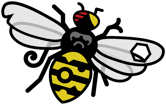 Mutation
Reports
Test 
Reports
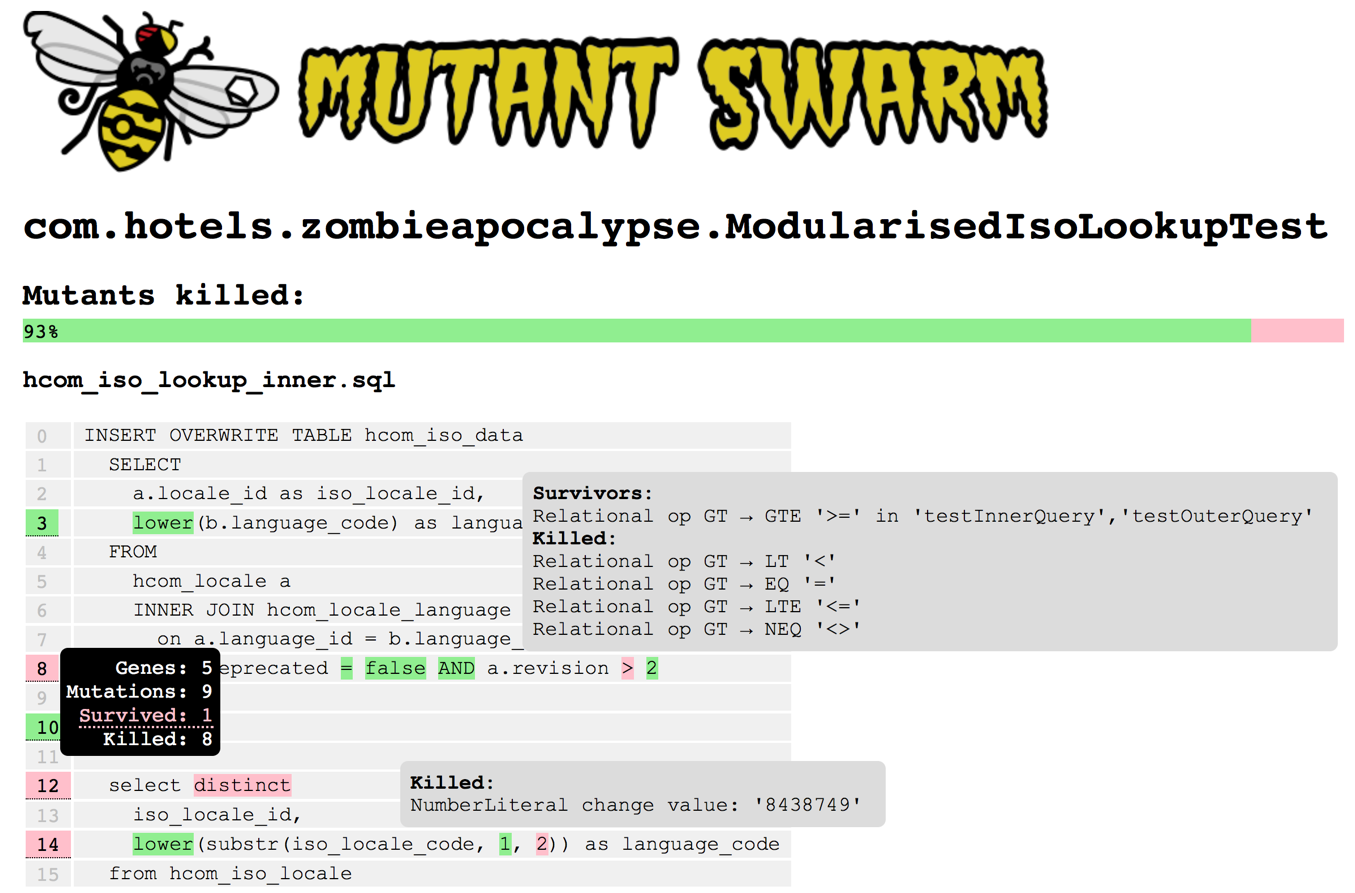 Challenges
Execution performance
HiveRunner is not the fastest


Solutions?
Run tests in parallel
Mutate only changed code sections
Improve HiveRunner performance
tMS ∝ tHR × genes × mutations
Summary
Created a toolkit to facilitate:
Increased test development, of a higher quality
Data quality improvement by identifying errors
Unit testing, modularisation, test coverage
Future work: Improve:
Execution performance
Mutation types (greater coverage of SQL language)
github.com/HotelsDotCom/mutant-swarmhive-runner-user@googlegroups.comlinkedin.com/in/teabotlinkedin.com/in/jay-greeeen
Thank you!Questions?
Unit testing SQL: Challenges
Unit test culture + tools not as strong
Monolithic scripts difficult to reason about




No visibility on test coverage or quality
case when ( ! (get_from_list(p4, '\\,', 0) LIKE '%<%') and length(get_from_list(get_from_list(p4, '\\,', 0), "\\;", 2)) > 0 )
   then get_from_list(get_from_list(p4, '\\,', 0), "\\;", 2)
   end as extract1,
case when ( ! (get_from_list(p4, '\\,', 0) LIKE '%<%') and length(get_from_list(get_from_list(p4, '\\,', 0), "\\;", 6)) > 0 )
   then cast(get_from_list(get_from_list(p4, '\\,', 0), "\\;", 6) as BIGINT)
   end as extract2